Iowa School Report Card (Attendance Center Rankings)
December 3, 2015
Background
Established by HF 215 of the 2013 legislative session
Section 73 required the Iowa Department of Education (IDE) to develop a school performance system and report card for all attendance centers (schools)
Rank and classify schools into six categories using multiple measures
Exceptional
High performing
Commendable
Acceptable
Needs Improvement
Priority
IDE has branded this rating system as the Iowa School Report Card
Measures
Legislation stated the measures to be used
IDE defined the measures and how the measures are combined into one value for a rating determination
Measures
Student Proficiency
Closing Achievement Gaps
College and Career Ready Growth
Annual Expected Growth
College Readiness Rate
Graduation Rate
Attendance Rate
Staff Retention
Parent Involvement, Engagement, and Satisfaction*
Community Activities and Involvement*
	*not included in current release of ratings
Two-Year Data Average
To reduce fluctuation in ratings, the most recently available two years of data are averaged together for each measure
This is done with Iowa small schools in mind, where changes of a few students can result in large shifts in percentages
Student Proficiency
Percent proficient on state accountability test (Iowa Assessments and Alternate Assessment) in reading and mathematics for full academic year students in grades 3-8 & 11
Closing Achievement Gaps
Will be calculated for a “super subgroup” comprised of all free/reduced lunch, ELL, and special education students (IDE calls this the Gaps Group)
The super subgroup is compared to all other students in the school (IDE calls this the Non-Gaps Group)
Each student will be counted once in the model, even if by belong to more than one subgroup
Based on results of state accountability test (Iowa Assessments and Alternate Assessment) in reading and mathematics for full academic year students in grades 3-8 & 11
Closing Achievement Gaps Calculation Example
The achievement decreased from 2014 to 2015 by 5%. 
10 – 15 = -5
Closing Achievement Gaps Calculation Example
All Closing Achievement Gap values are transformed to a normal distribution with a mean of 0.
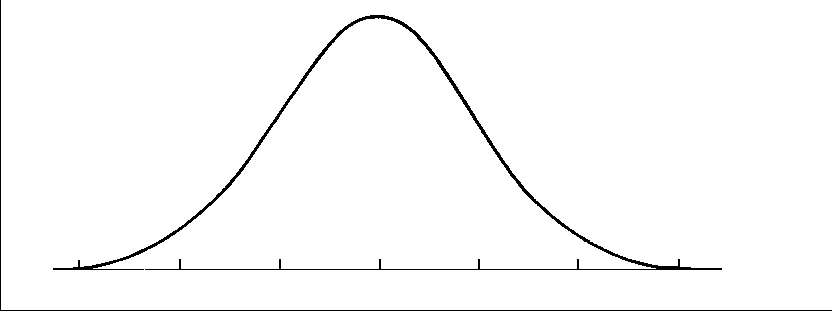 College and Career Ready Growth
New growth towards college readiness model designed by the IDE
Calculated for reading and mathematics using Iowa Assessment scores for grades 4-8 & 11 (only calculated for students with 2 data points; student must be FAY the 2nd year)
Net gain in standard score a student needs to make to be on target for hitting college readiness by the end of their high school career
If student is already at target, they must make typical growth
4%
Range of gain needed for growth
College and Career Ready Growth: DMPS 4th Grade Student Data
Students with increased growth expectations
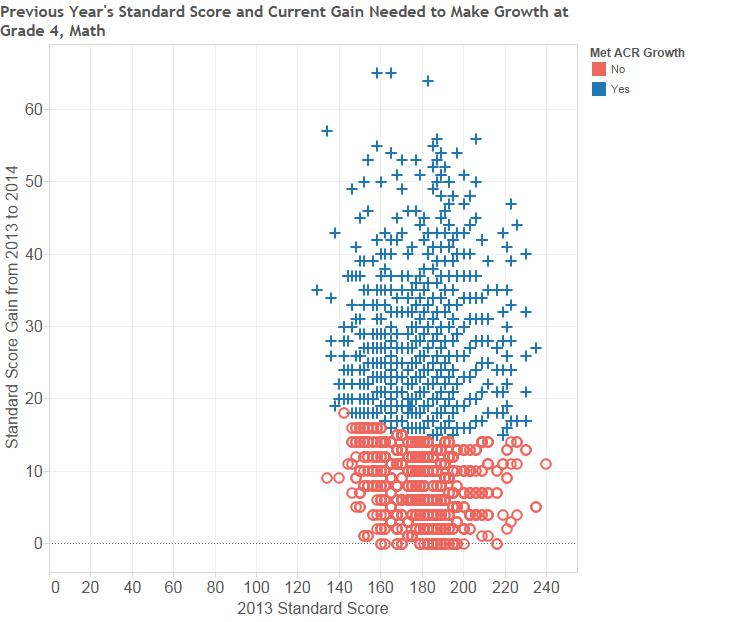 The gain in standard score needed to make growth varies from 15 to 20 standard scores based on the student’s previous year (2013) standard score.
Among the students who did not make growth according to the model, 4 percent met or exceeded a standard score gain of 15, the gain expected of high achieving students in the model.
Range of gain needed for growth
26%
College and Career Ready Growth: DMPS 7th Grade Student Data
Students with increased growth expectations
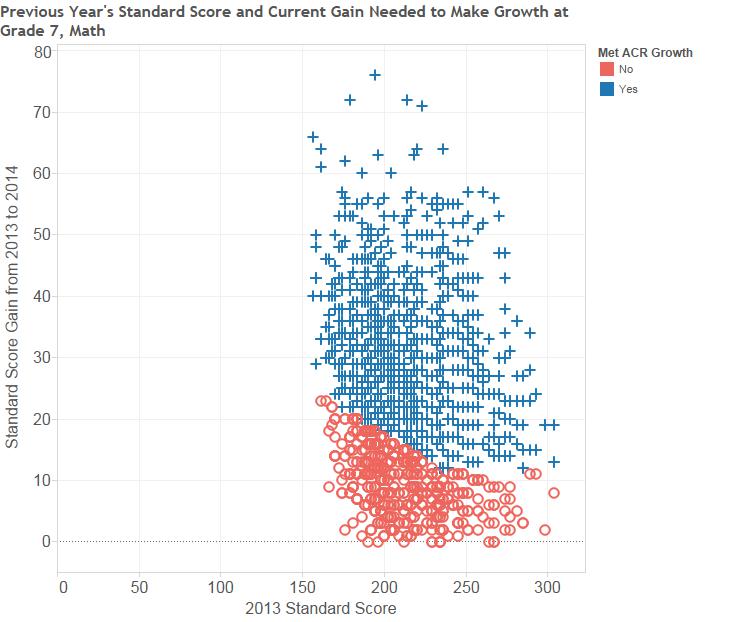 The gain in standard score needed to make growth varies from 12 to 25 standard scores based on the student’s previous year (2013) standard score.
Among the students who did not make growth according to the model, 26 percent met or exceeded a standard score gain of 12, the gain expected of high achieving students in the model.
College and Career Ready Growth: DMPS 11th Grade Student Data
Range of gain needed for growth
26%
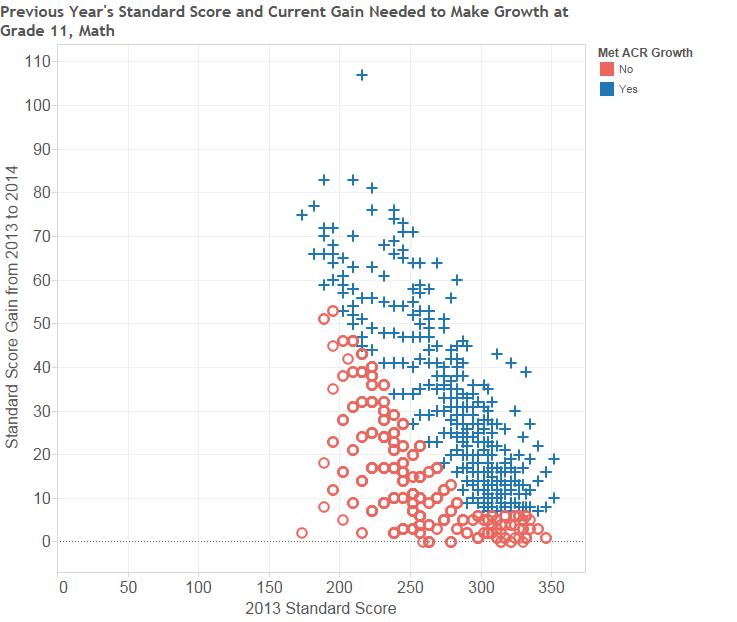 Students with increased growth expectations
38%
The gain in standard score needed to make growth varies from 7 to 80 standard scores based on the student’s previous year (2013) standard score.
Among the students who did not make growth according to the model, 38 percent met or exceeded a standard score gain of 7, the gain expected of high achieving students in the ACR model.  Additionally, 26 percent (246 students) gained at least 14 standard score points, doubling the gains expected for high achieving students.
College and Career Ready Growth: Student Example
Student A: Refugee from Burma, arrived as a 9th grader in the summer of 2011.  At 10th grade, reading at a 1st grade level.  Must grow by 80 standard scores in her 11th grade year (over 11 times the average 11th grader) to make growth.
 Student B: Attended DMPS since kindergarten.  At 10th grade, reading at a post-secondary level.  Must grow by 7 standard scores in his 11th grade year (average growth) to make growth.
College and Career Ready Growth: Student Example
Student A: Grew by 69 standard scores, advancing from reading at a 1st grade level to reading at a 6th grade level.  Did not make growth
Student B: Grew by 7 standard scores.  Makes growth while demonstrating only 10 percent of the growth of student A.
Did not make growth
Made growth
Annual Expected Growth
The percentage of students making a year of academic growth in a year’s time on the reading and mathematics state accountability tests (known as typical growth in DMPS) (includes FAY students in grades 4-8 & 11)
College & Career Readiness Rates (MS & HS Only)
Percentage of students scoring at or above a level on the reading and mathematics Iowa Assessments that predict a high probability of postsecondary success (middle and high schools only) (includes FAY students in grades 6-8, 10, & 11)
Graduation Rate (HS Only)
5-year Cohort Rate: The percentage of ninth-grade students who finished high school within five years
(FG + TIG) / (F + TI + TO)
For the graduating class of 2013 (expected graduation year)
FG = First-time 9th grade students in fall of 2009 and graduated in 2014 or earlier 
TIG = Students who transferred in grades 9 to 12 and graduated in 2014 or earlier 
F = First-time 9th grade students in fall of 2009 
TI = Transferred in the first-time 9th graders’ cohort in grades 9 to 12 
TO = Transfer out (including emigrates and deceased)
Attendance Rate
The total number of days students were present divided by the total number enrolled, aggregated for all students in the school (grades K-12)
Staff Retention
Will use data from the IDE’s annual staff data collection to match license (folder) numbers across years
All full-time licensed professionals (teaching and administrative) in a school (excludes nurses and athletic coaches)
Retention = (# of staff members employed the previous year and still working at the school the current year) / (total # of staff members in the current year)
Percent of Rating (Weight)
Scores Needed for Rating Categories
Iowa School Report Card Talking Points
The goal of the Iowa School Report Card is to present data in a way that makes it easier for the public to access.  This tool may add to conversations about schools, but measures and ratings are based on limited data.
The Iowa School Report Card ratings do not take increases in student achievement into account. A school may demonstrate significant increases in proficiency from year to year and the gains will not be reflected in the school’s rating.
Iowa Assessment results represent the majority (78-87%, depending on school level) of the measures in the Iowa School Report Card.  Therefore, ratings have little to no insight on school performance beyond basic student proficiency.
Only 11 to 14 percent (depending on level) of the Iowa School Report Card ratings are based on growth.  Therefore, ratings do not reflect the value-add that schools provide to students and are more of a reflection of the demographics of the school.
DMPS will not use the Iowa School Report Card to inform decision-making in the district.
Website
This information is embargoed until the week of December 14.  Please do not share beyond DMPS staff.

www.educateiowa.gov/schoolreportcard

Password: educate2015